Away from Supervision
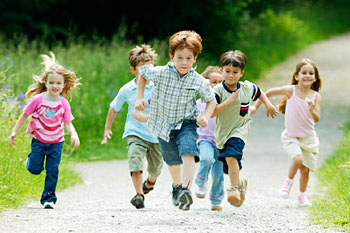 What’s the Purpose of this Presentation?
The purpose of this presentation is:
To understand what Away from Supervision is
To understand why Children run away 
To understand what Human Trafficking is and the Warning Signs
To understand the Federal and State Regulations for Away from Supervision
To understand what Steps need to be taken when a Child becomes missing
To understand the Away from Supervision/Runaway Event Survey
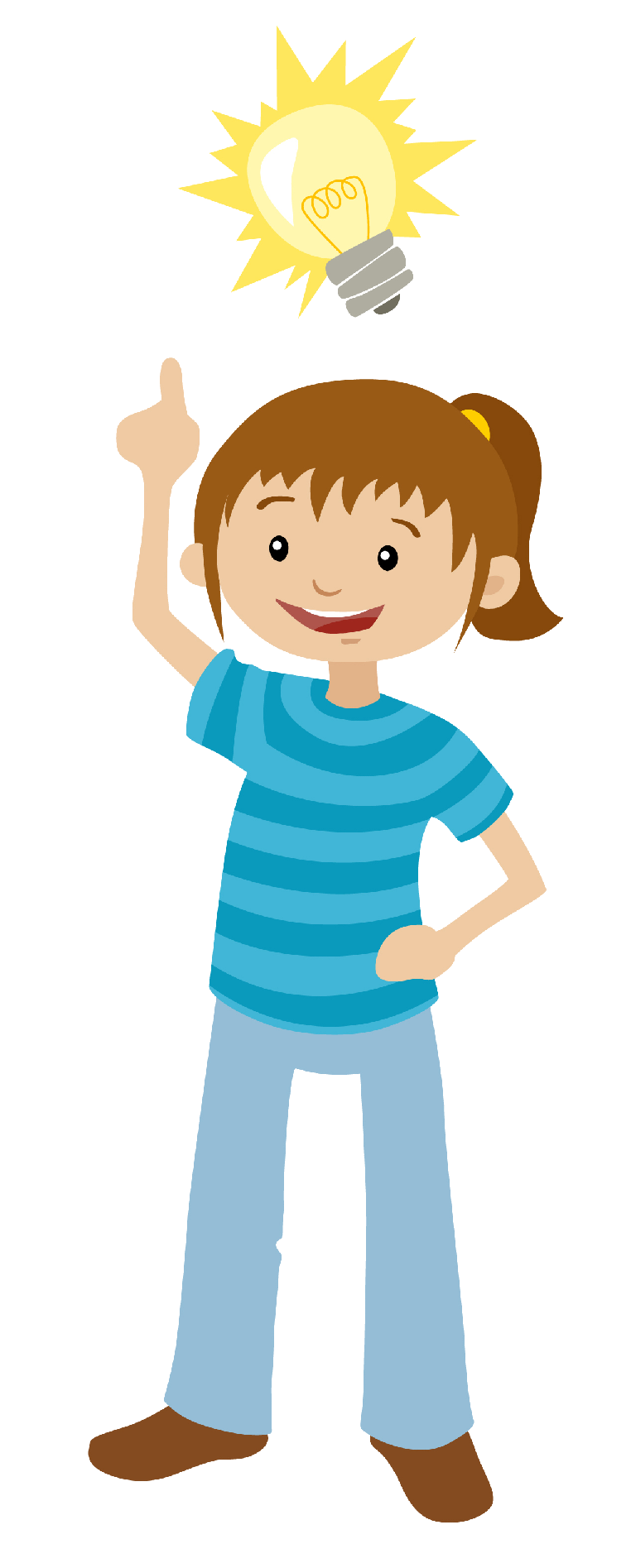 What is Away from Supervision ?
Away from supervision is any foster child that has ran away, is missing or has been abducted. If a child is away from the supervision of their foster parent, and the foster parent does not know their whereabouts, the foster parent must notify the child providing agency, the child’s worker, and local law enforcement immediately. 
For Residential Facilities - Away from Supervision is any youth that is away without consent from a previously defined boundary for more than 15 (fifteen) minutes resulting in a staff member’s inability to intervene.
Why Foster ChildrenRun Away?
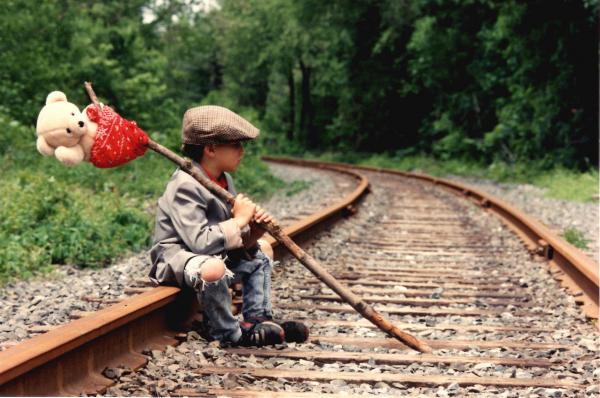 Running away from foster care is not rare.
Most children who run away from foster care return or are found. 
Youth rarely leave the foster care system permanently by running away.
Girls are more likely to run way. 
There is no ethnic link to running away.
Why Foster ChildrenRun Away?
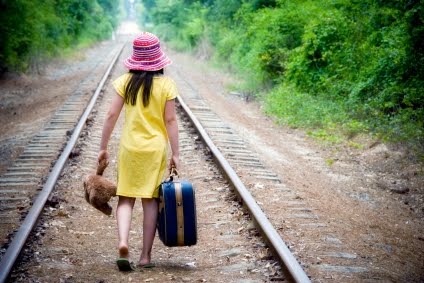 continued
Runaways tend to have more school problems, higher rates of suicidal ideation, more reported behavioral problems, and more alcohol, substance abuse, and mental health disorders.
Children with more placements are more likely to run away.
The older the youth the more likely they are to run away.
Children in residential facilities and group homes are more likely to run away. 
Children who previously had less supervision are more likely to run away.
What are the Underlying Causes for Running Away?
It is important to discover the underlying cause to why a child has ran away from care. 
Some of the reasons may include, but are not limited to the following:
Escape Maltreatment
Lack of Control Over their own Lives
Problems with Foster Parents, Caregivers, and/or Staff Members
Problems with Other Children in Placement
Trying to Reconnect with Family, Friends, and Loved Ones
Trauma
Having Negative Peer Influence
Being Controlled by Another Individual
Being a Subject of Sex Trafficking
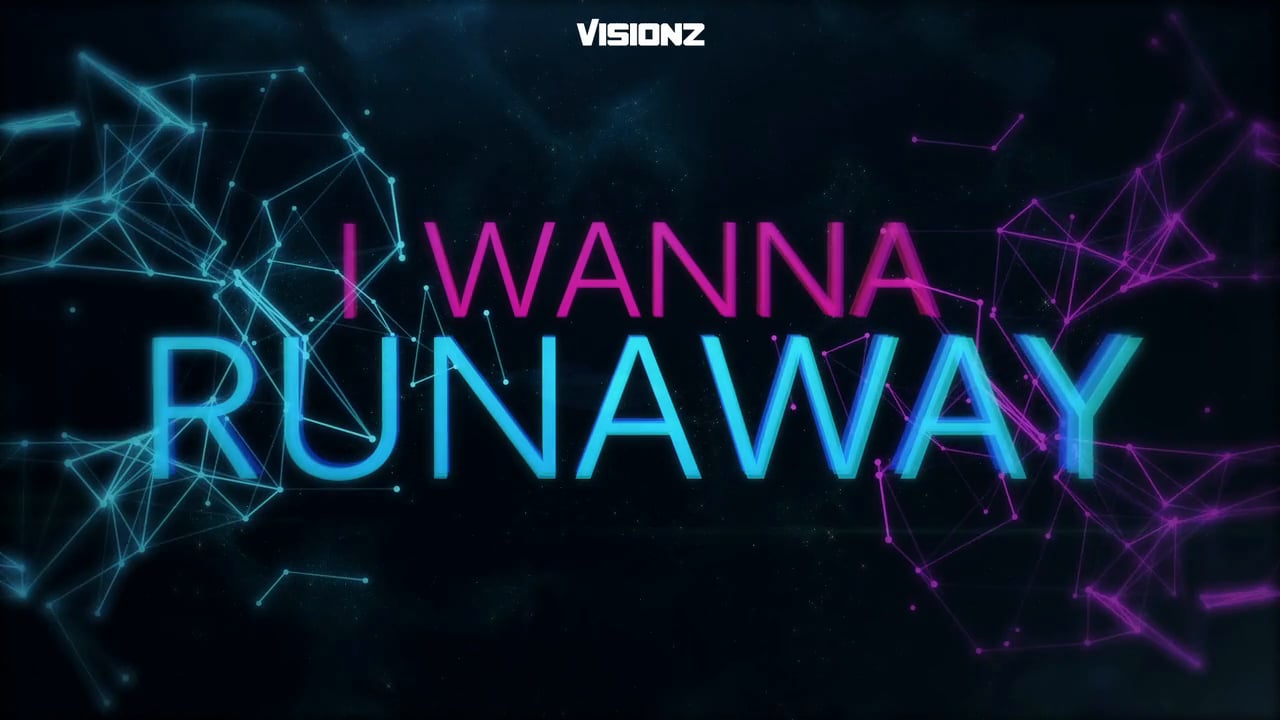 Important Notice
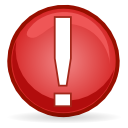 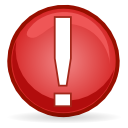 Children and youth involved with the child welfare system due to abuse or neglect and then placed in foster care or group homes—as well as youth  who are involved with the justice system, are homeless, or have run away—
are all at high risk of being trafficked.
What is Human/Sex Trafficking?
Human trafficking is modern-day slavery and involves the use of force, fraud, or coercion to obtain some type of labor or commercial sex act. Traffickers use force, fraud, or coercion to lure their victims and force them into labor or commercial sexual exploitation. They look for people who are susceptible for a variety of reasons, including psychological or emotional vulnerability, economic hardship, lack of a social safety net, natural disasters, or political instability. The trauma caused by the traffickers can be so great that many may not identify themselves as victims or ask for help, even in highly public settings.
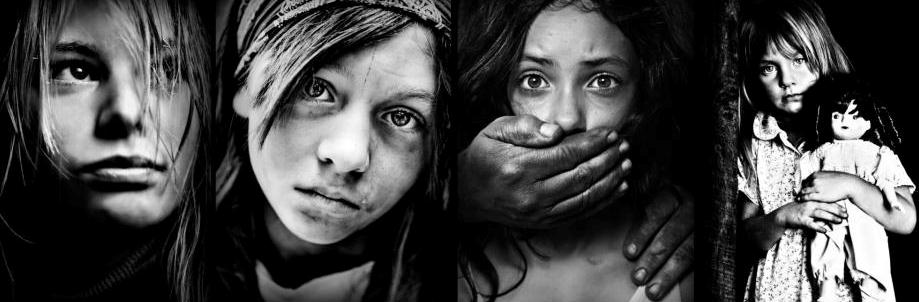 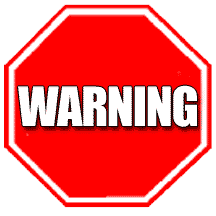 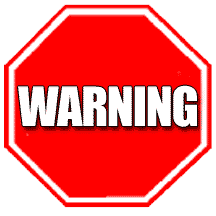 What are the Warning Signs?
Recognizing key indicators of human trafficking is the first step in identifying victims and can help save a life.
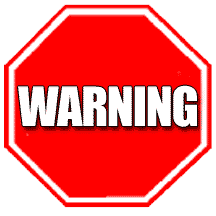 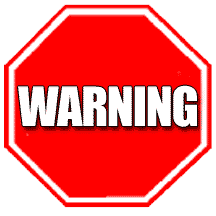 What are the Warning Signs?
Here are some common indicators to help recognize human trafficking:
Does the person appear disconnected from family, friends, community organizations, or houses of worship?
Has a child stopped attending school?
Has the person had a sudden or dramatic change in behavior?
Is a juvenile engaged in commercial sex acts?
Is the person disoriented or confused, or showing signs of mental or physical abuse?
Does the person have bruises in various stages of healing?
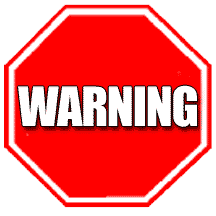 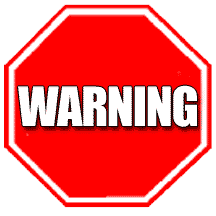 What are the Warning Signs?
Here are some common indicators to help recognize human trafficking: continued
Is the person fearful, timid, or submissive?
Does the person show signs of having been denied food, water, sleep, or medical care?
Is the person often in the company of someone to whom he or she defers? Or someone who seems to be in control of the situation, e.g., where they go or who they talk to?
Does the person appear to be coached on what to say?
Is the person living in unsuitable conditions?
Does the person lack personal possessions and appear not to have a stable living situation?
Does the person have freedom of movement? Can the person freely leave where they live? Are there unreasonable security measures?
What are Federal Regulations?
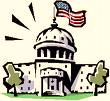 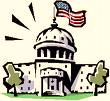 Section 104 of the Preventing Sex Trafficking and Strengthening Families Act states that state agencies must develop a protocol for the following: 
For locating missing foster children
For determining the primary factor for running away and/or absent from care
For determining the child’s experience while absent, including a screening for sex trafficking
For immediate reporting of missing and abducted children to law enforcement for entry into National Crime Information Center (NCIC) Database (This must be done within 24 hours). 
Section 105 of the Preventing Sex Trafficking and Strengthening Families Act states that state agencies must also report the following:
Information on children who run away and their risk of sex trafficking
Characteristics of children who runaway from foster care such as reason for entry into care, length of stay, type of placement, etc.
Information of child’s experience while absent from care
Trends in numbers of children reported as runaways
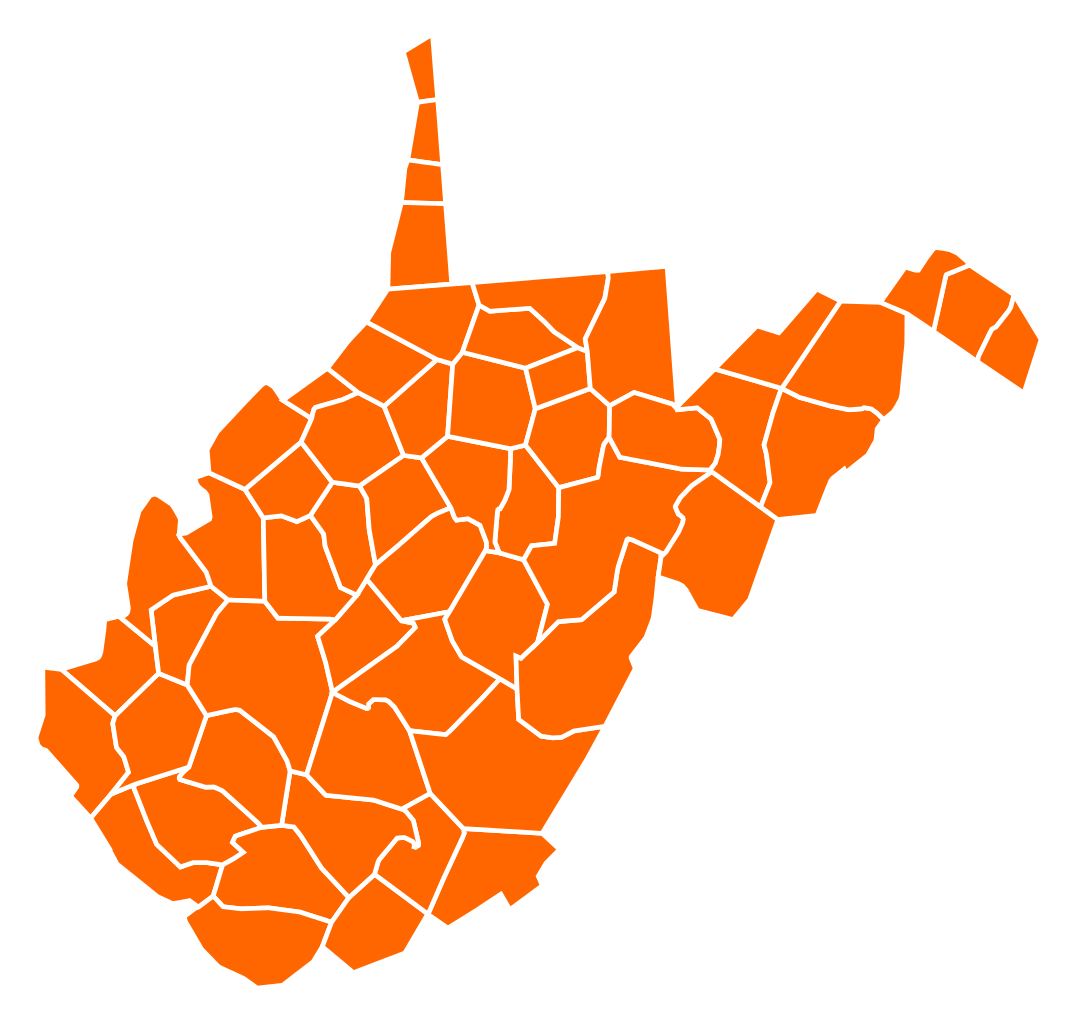 What is West Virginia’s Policy?
Foster Care Policy: 5.18: Runaway, Missing or Abducted Children
When a child is missing, abducted, or is on runaway status, it is vital that information is reported quickly to law enforcement agencies, to ensure the child’s safe return. The Department requires foster care providers to provide notification to the Department immediately when a child runs away, is missing, or is abducted. When notified that a child is missing, abducted, or is on runaway status, the Department worker is required to provide notification to law enforcement immediately, and in no case later than 24 hours after receiving information on missing or abducted children, for entry into the National Crime Information Center (NCIC) database of the Federal Bureau of Investigation, and to the National Center for Missing and Exploited Children.
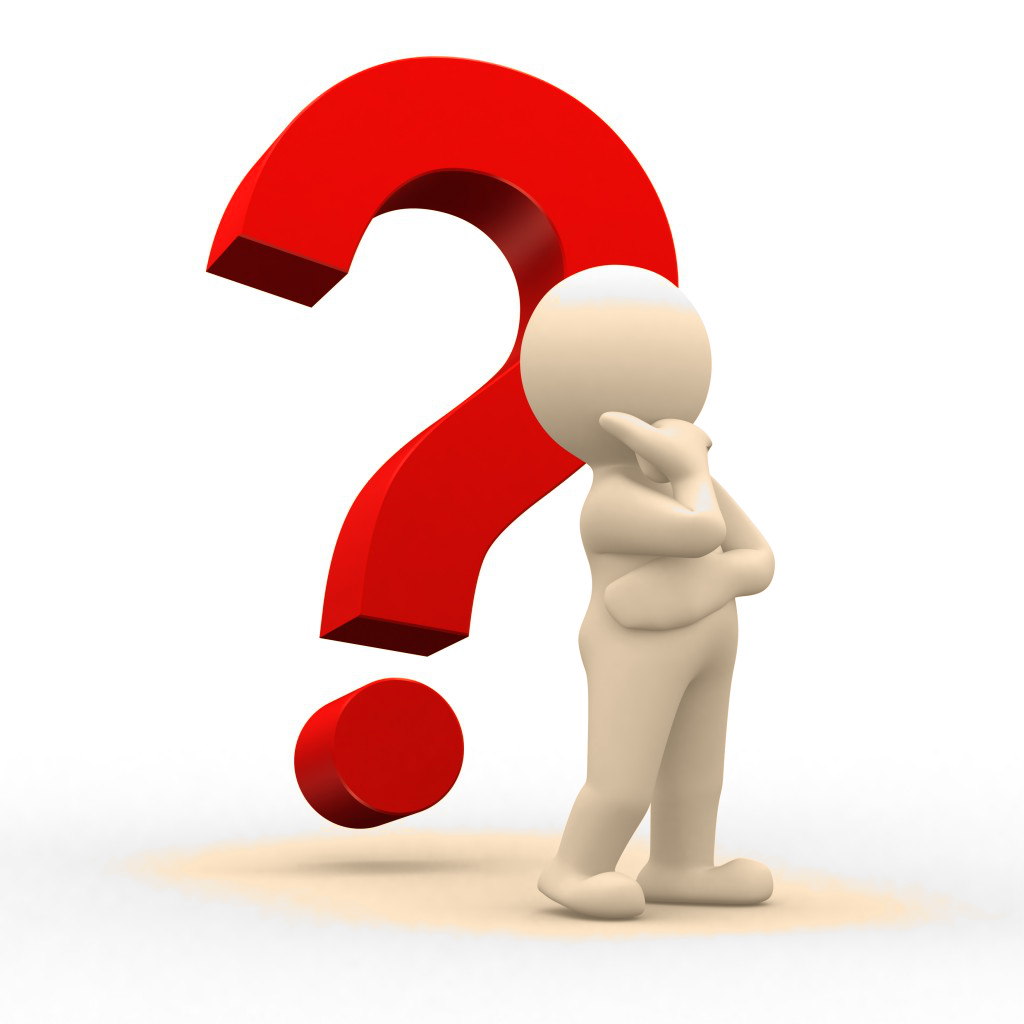 What Steps Need to be Taken?
The child’s worker must take the following steps to ensure that the child is located safely and quickly:
The child’s worker must contact law enforcement immediately, but no later than within 24 hours, to report the child is missing, abducted or has run away. They may need to file a runaway petition or missing person’s report if one has not been filed by the provider. 
 The child’s worker will provide law enforcement with any information needed to locate the child. The child’s SafeKids Pix ID card, family photos, or school pictures should be utilized to assist in the identification of the child.
 The child’s worker will cooperate with law enforcement completely to locate the child.  
The child’s worker must notify the child’s biological parents, if parental rights have not been terminated, immediately about the child’s situation.
 The child’s worker must notify their immediate supervisor and Community Services Manager when a child is missing or abducted, immediately.  
The child’s worker must notify the court, guardian ad litem, or attorney for the child when a child is missing, abducted, or on runaway status. 
Workers should consult with their immediate supervisor and Community Services Manager to consider additional options in locating missing children while maintaining the child and family’s foster care status confidential.
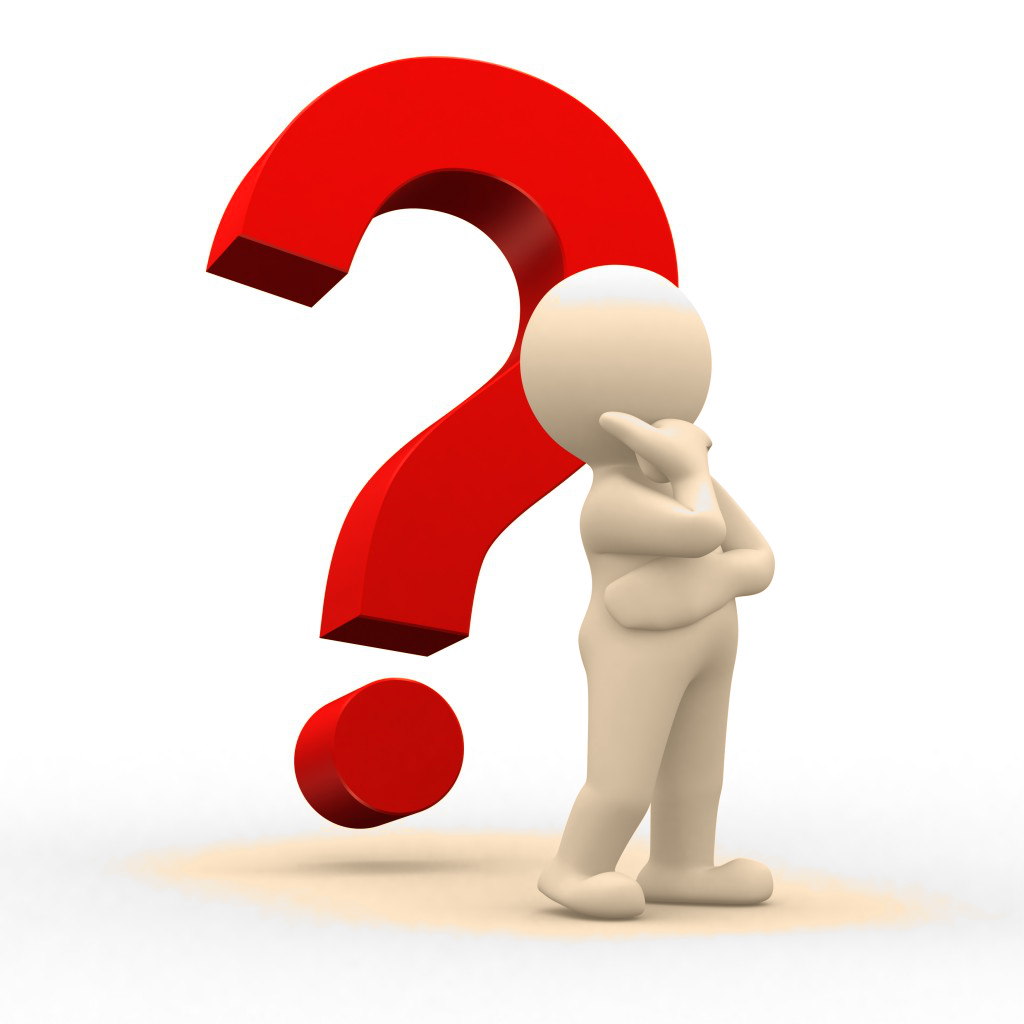 What Steps Need to be Taken after Location?
Once the child has been located and returned, the foster parents or residential facility providing care for the child will complete the Away from Supervision/Runaway Event Survey with the following information:
1) Expeditiously locating any child missing from foster care; 
2) Determining the primary factors that contributed to the child’s running away or otherwise being absent from care, and to the extent possible and appropriate, responding to those factors in current and subsequent placements;
 3) Determining the child’s experiences while absent from care, including screening the child to determine if the child is a possible sex trafficking victim;  
4) Reporting such related information as required by the Secretary.
What does the Away from Supervision/Runaway Event Survey include?
The Away from Supervision/Runaway Event Survey must be filled out once the foster child has retuned to care. It is the responsibility of the child’s worker to ensure this form has been completed. This form includes the following information:
Why the Foster Child left
Where They left from
Where They went
Who They were with
What They did
It is important to fill out the Away from Supervision/Runaway Event Survey Form to:
Quickly and Properly Intervene
Determine the Child’s experience while Away
Determine the Underlining Cause for Running Away
Screen for Abuse, Drug use, and/or Sexual Activity
Screen for Sex/Human Trafficking
Obtain Proper Assistance for the Runaway Child
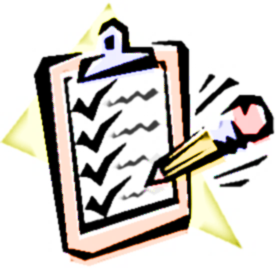 What is Away From Supervision/Runaway Monthly Report?
Residential Facilities must fill out a monthly report about children who are away from supervision. This report will include the following information: the number of runaway episodes, the number of episodes per gender, the activities runaway engaged in, etc. For more information, please refer to the link below:
 Away From Supervision/Runaway Monthly Report
Information on how to fill out this form, please refer to the directions below:
Directions for Completing the Away From Supervision/Runaway Reporting
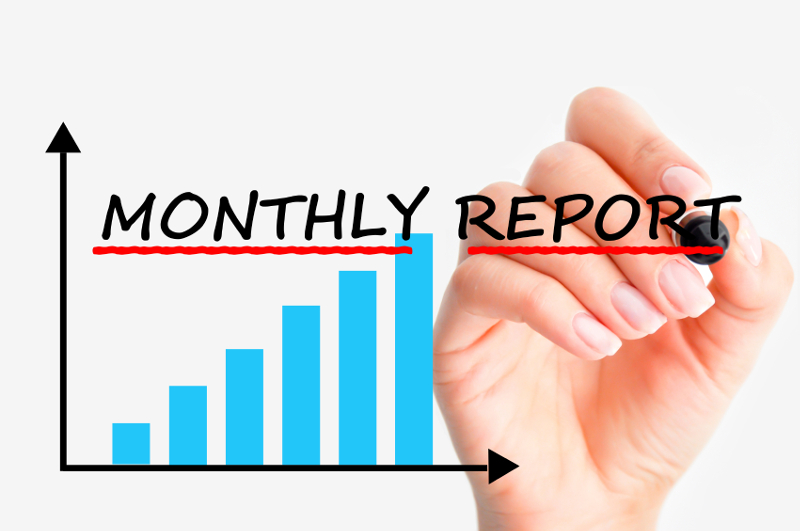 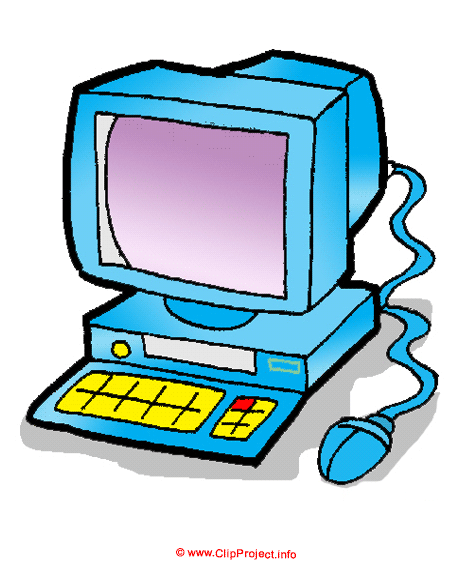 How can You get Additional Help?
Resources and Hotlines:
National Runaway Safeline: 1-800-Runaway, 1800RUNAWAY.ORG
Safe Place: http://nationalsafeplace.org/
National Center for Missing and Exploited Children: 1-800-THE-LOST, http://www.missingkids.com/
The National Human Trafficking Hotline: 1-888-373-7888, https://humantraffickinghotline.org/
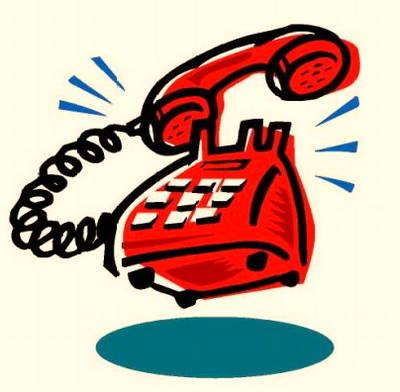 References
West Virginia Childcare Association. (2016). Away from Supervision: A Customized Training for Residential Care Providers. Retrieved February 8, 2017, from http://wvcca.org/awaytraining.html 
N.C. Division of Social Services and the Family and Children's Resource Program. (2012, June). Preventing and Responding to Runaways from Foster Care . Retrieved February 9, 2017, from http://practicenotes.org/v17n3/runaway.htm 
Child Welfare Information Gateway. (2015). Child Welfare and Human Trafficking. Retrieved on February, 16, 2017, from https://www.childwelfare.gov/pubs/issue-briefs/trafficking/
Department of Homeland Security. (2017). What is Human Trafficking? Retrieved on February 16, 2017, from https://www.dhs.gov/blue-campaign/what-human-trafficking
Congress.gov. (2014). H.R. 4980-113th Congress: Preventing Sex Trafficking & Strengthening Families Act. Retrieved on February 15, 2017, from https://www.congress.gov/bill/113th-congress/house-bill/4980
APS Healthcare. (2012, February 13). Bureau for Children & Families: Socially Necessary Services, Utilization Management Guidelines. Retrieved February 9, 2017, from http://www.dhhr.wv.gov/bcf/Services/Documents/Social%20Necessary%20UM%20Manual%20V2.0.pdf 
West Virginia Department of Health and Human Resources. (2017, January). Foster Care Policy. Retrieved February 9, 2017, from http://www.dhhr.wv.gov/bcf/policy/Documents/Foster%20Care.pdf 
1800RUNAWAY. (2017). National Runaway Safeline. Retrieved on February 8, 2017, from 1800RUNAWAY.ORG/
National Safe Place Network. (2017). We’re Safe Place and we want to help. Retrieved on February 8, 2017, from http://nationalsafeplace.org/
The National Center For Exploited and Missing Children. (2016). The National Center For Exploited and Missing Children Homepage. Retrieved on February 8, 2017, from http://www.missingkids.com/home
The National Human Trafficking Hotline. (2017). The National Human Trafficking Hotline Homepage. Retrieved on February 16, 2017, from https://humantraffickinghotline.org/
Finkelstein, M, Wamsley, M., Currie, D., & Miranda, D. (2004). Youth Who Chronically AWOL from Foster Care. Vera Institute of Justice. Retrieved on March 1, 2017, from http://archive.vera.org/sites/default/files/resources/downloads/Foster_AWOLs.pdf